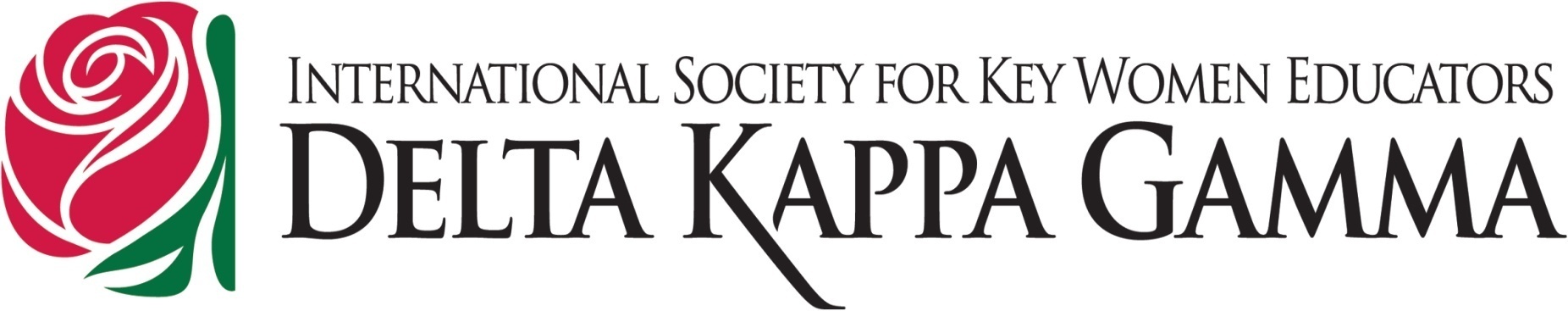 TALK TO ME –
SPEAK THE LANGUAGE OF YOUR NEW COUNTRY

Liisa Peltomaa and Anne-Marie Salonen
DKG Finland State and  Gamma Chapter in Turku

DKG Regional Conference in Baden-Baden
2011
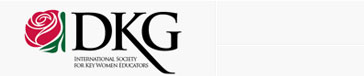 DKG  Γ Chapter Finland

		  and

        Association Daisy Ladies

	Aim to participate in cooperation
		 in which
	Knowledge is power
		into which 
	Language is the key
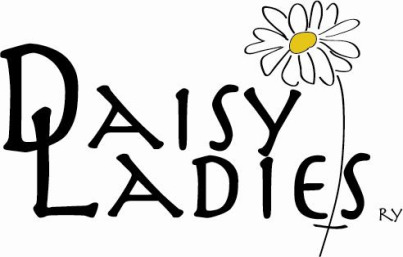 [Speaker Notes: We are glad you are here!

Presenters may consider sharing personal stories of the impact of the organization on their own personal and/or professional lives.]
Association Daisy Ladies

A social network for immigrant women
in Finland founded in 2002 to

Bring cultures together and support each 
one’s own cultural identity*                                                                             
Act as an association that develops every
 kind of equality*
Increase possibilities for education and 
Employment*
Language teaching*
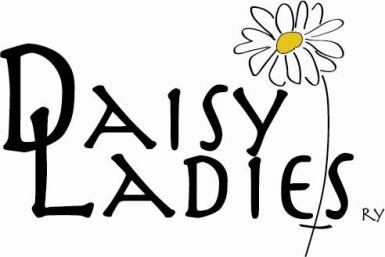 Staff
2 salaried workers
Part-time and long-term volunteers from women’s organizations like DKG and UNIFEM
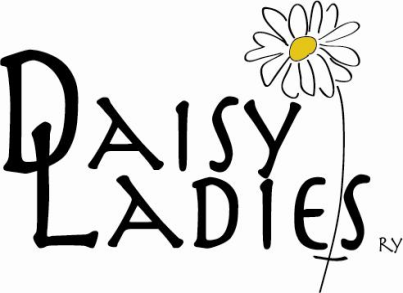 Association Daisy Ladies

The ways it works

Information and advice
Member gatherings
Supporting each other
Lectures, seminars, workshops, visits and
 courses*
Association Daisy Ladies


Activities together

Handicrafts
Sports
Cooking
Fun
Studies about 
 Finnish society
 Celebrating events*
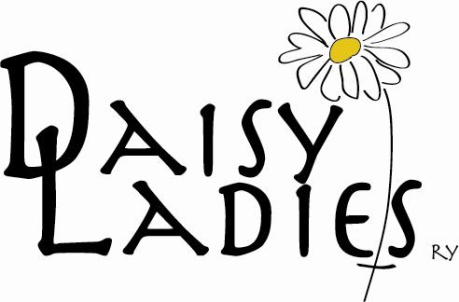 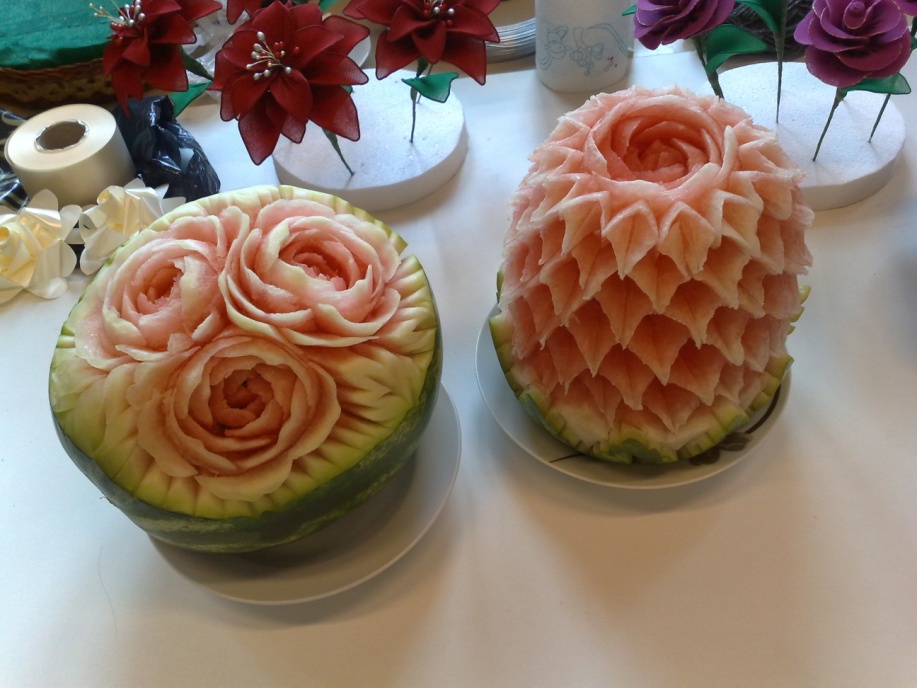 Selection of participants
on application 

50-60 participants per year
 
length of attendance few months up to one year

length of attendance few months up to one year*
Methods
Interview – getting to know each other
Distributing lists of terms and phrases
Repeating after the instructor/ and reading aloud  all together
Questions and replies by instructors and by each participants
Pictures, gestures and sign language
Aim to activate everyone *
Signitures of the participants
Content of our course
New themes this year
Health and illnesses
Education
Customs and habits
Colours
Numerals
Festivities and religious holidays
Traffic signs
Energy
Countries of the participants
There were women from
Afganistan
China
Irak
Iran 
Korea
Kosovo
Morocco
Nepal
Russia
Somalia
Turkey
Thailand
Vietnam
Funding
City of Turku
Finland’s Slot Machine Association (RAY)
The Social Insurance Institution of Finland
 Ministry for the Interior Affairs and Ministry of Education and Culture
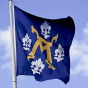 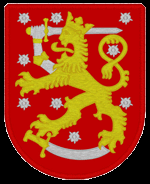 Problems
Differences in the intellectual levels of the ladies – some well educated and some almost illiterate

Groups are too large

Much time spent on interpreting*
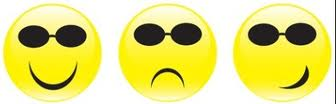 What they like and not like
Understanding the text
What they like and not like
Understanding the text
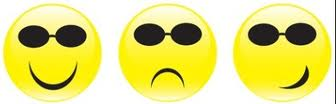 Photos of Association Daisy Ladies
Photos of Association Daisy Ladies
Photos of Association Daisy Ladies
Thank you for your attendance!
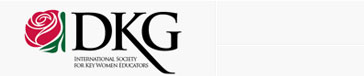 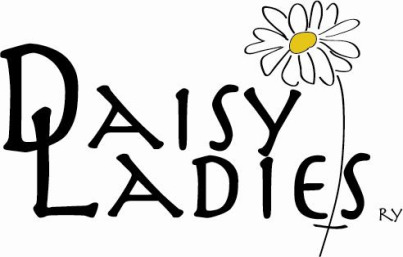 Baden-Baden  2011